Region explanations provide context for users to better understand AI models and avoid negative outcomes
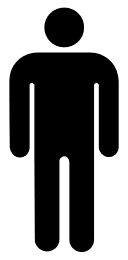 Denied
for loan
Explanation of how to get approved
[Speaker Notes: Design of panel story inspired by Mike Morrison https://www.youtube.com/watch?v=fQDL8r3r_d4]
AI decisions can have huge impacts on your life
85% Banks
49
States
90% F500
AI lending
AI for parole
AI in hiring
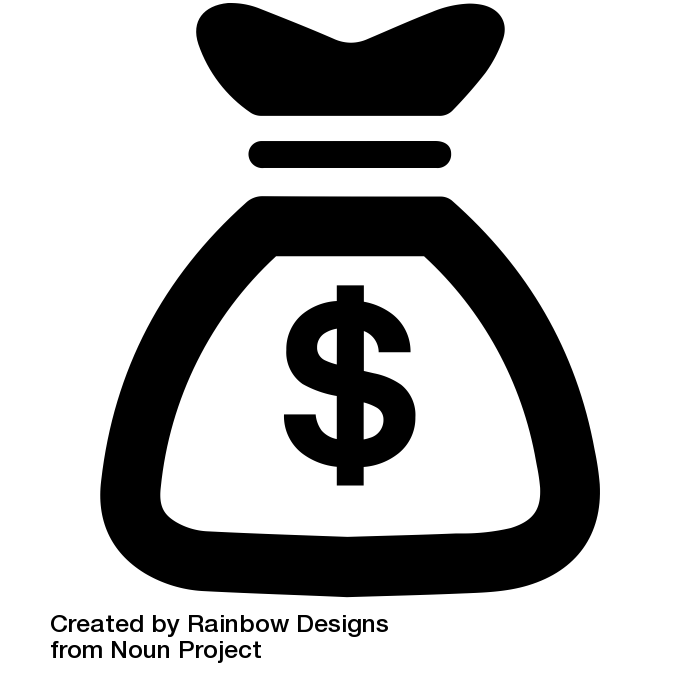 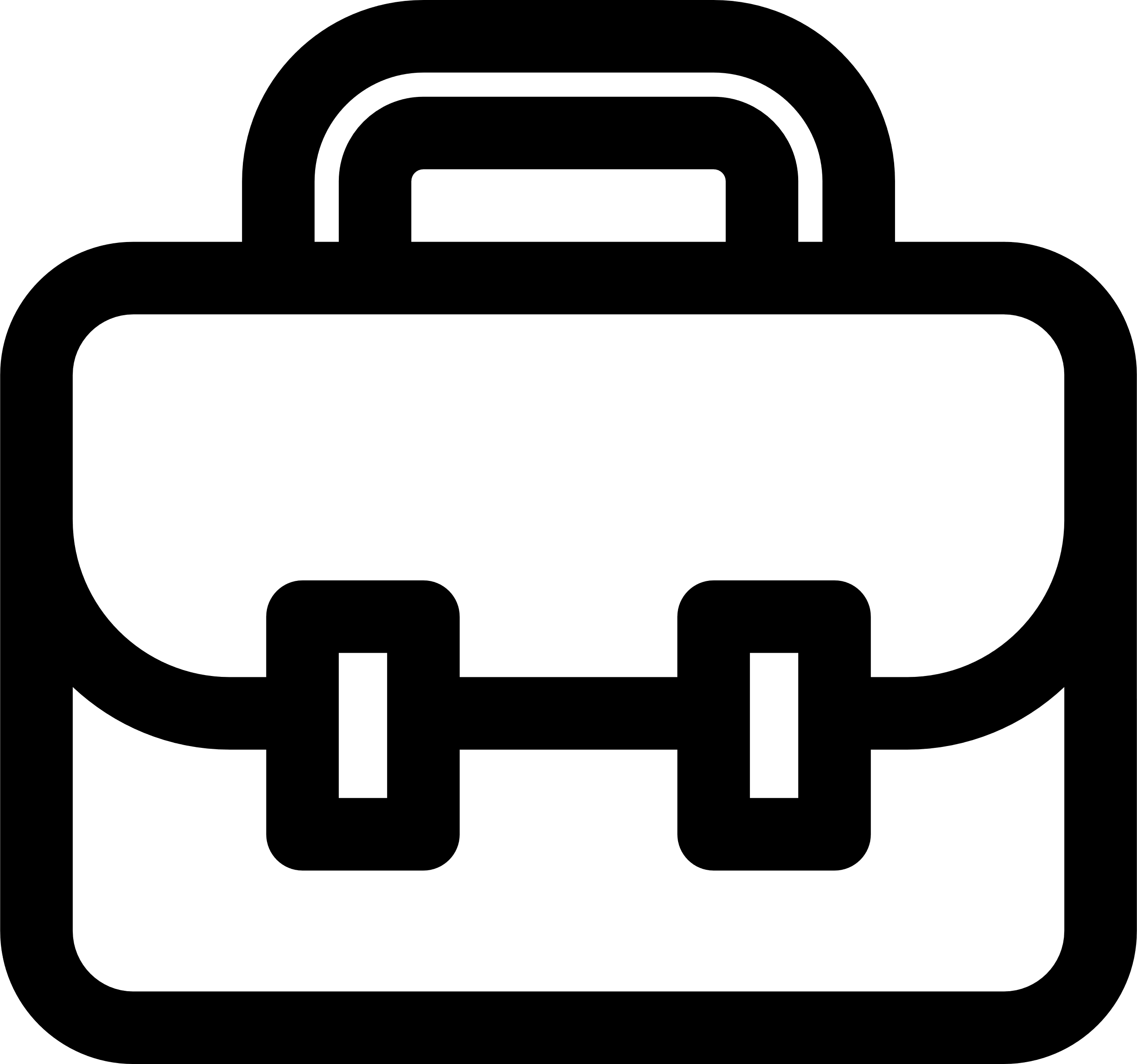 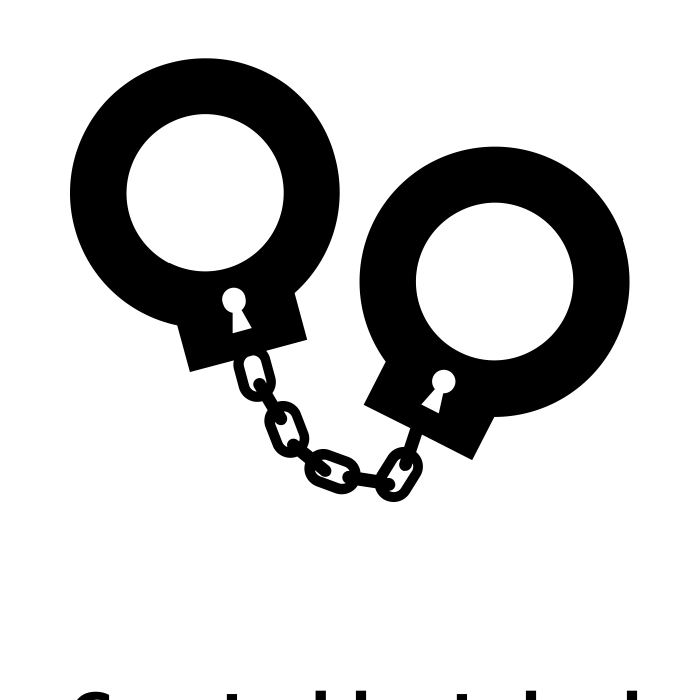 rejected
denied
hired
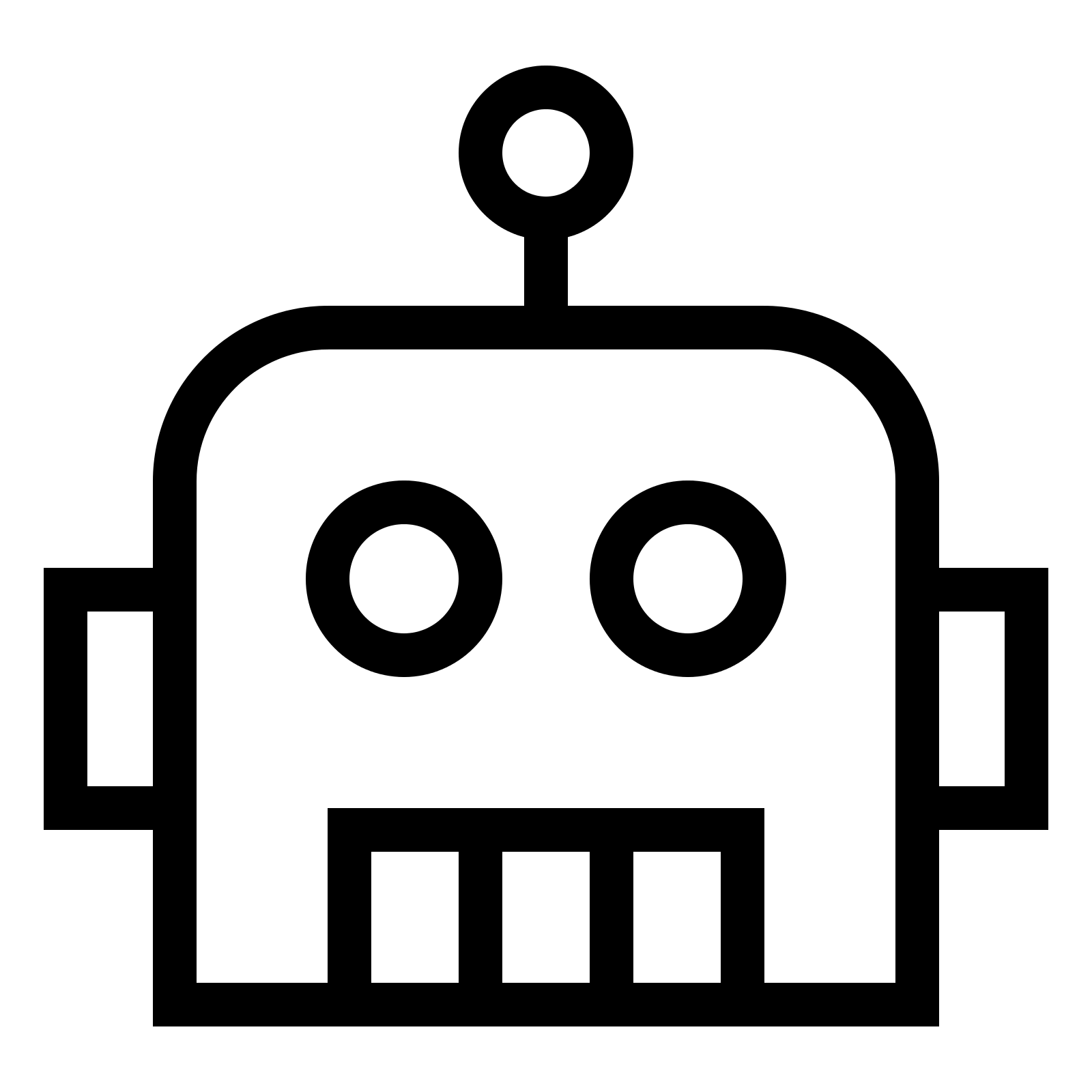 Counterfactual explanations tell you how a decision was made to help change it’s outcome
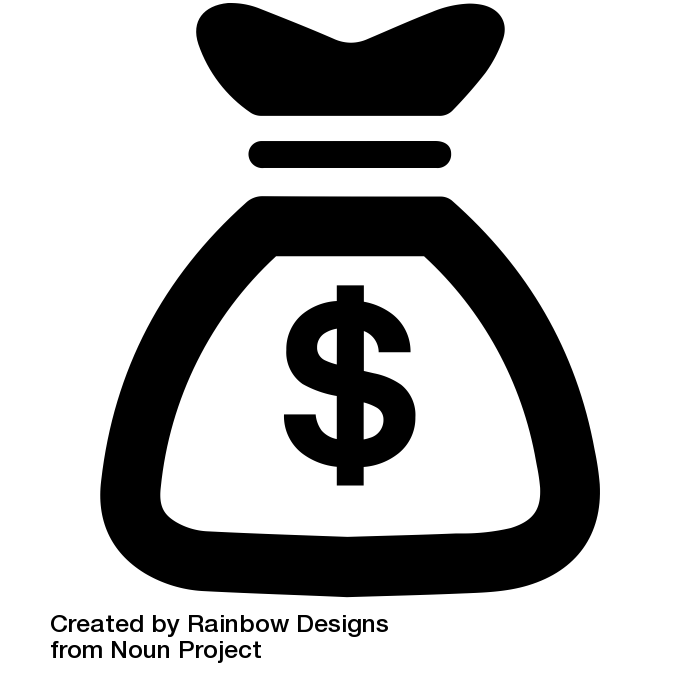 accepted
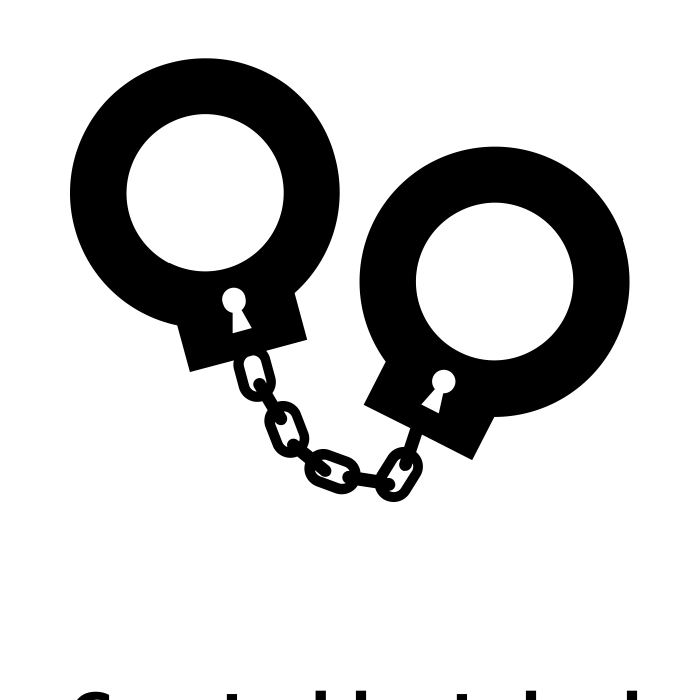 approved
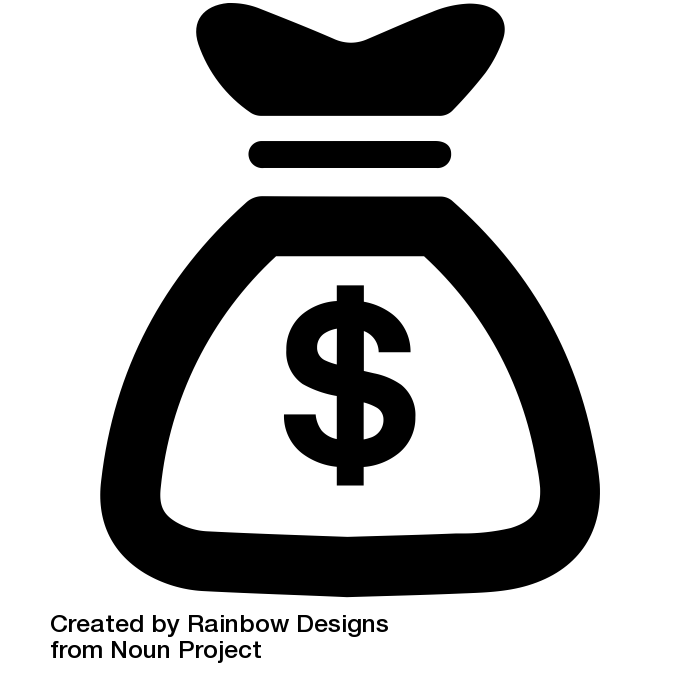 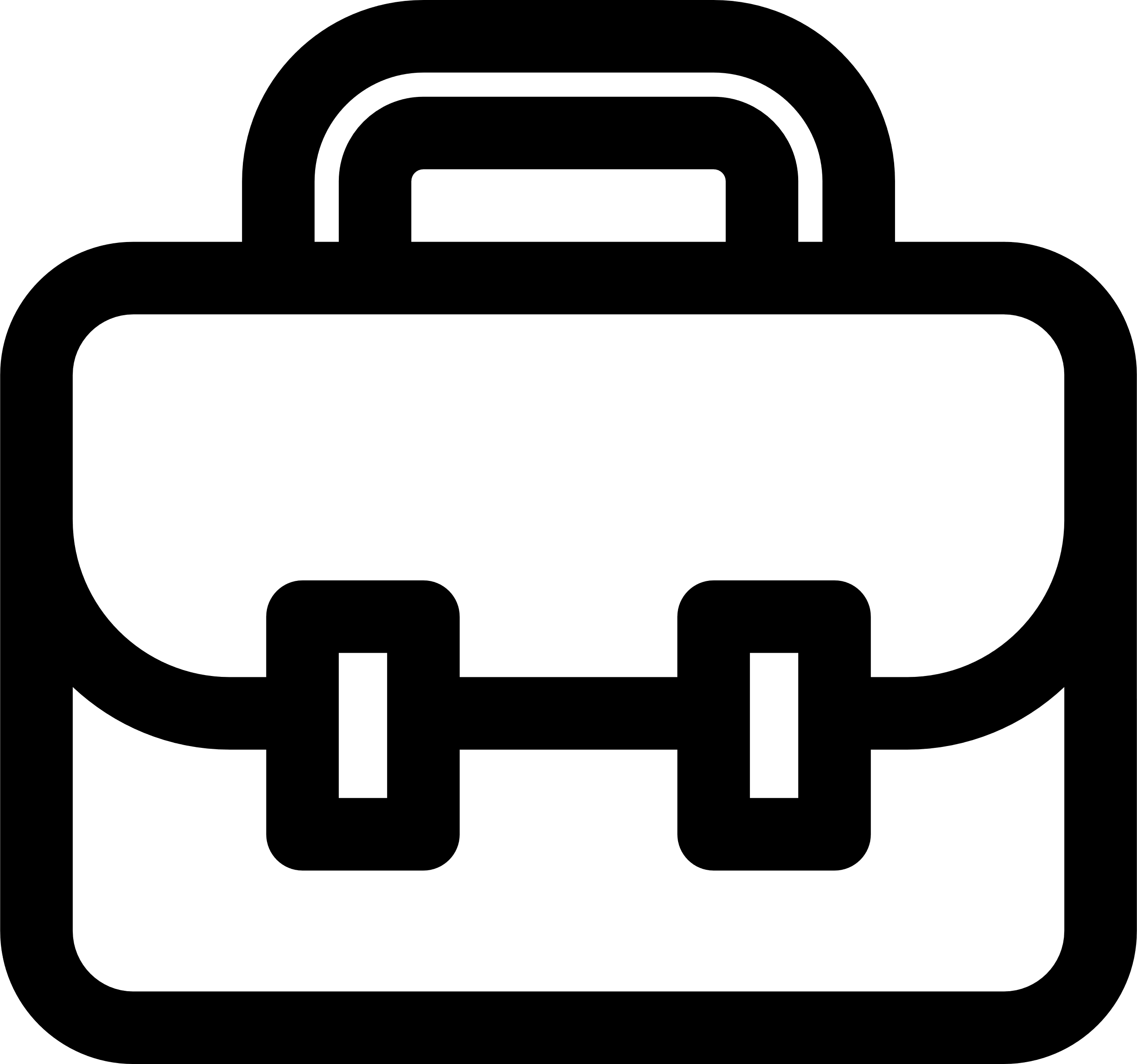 rejected
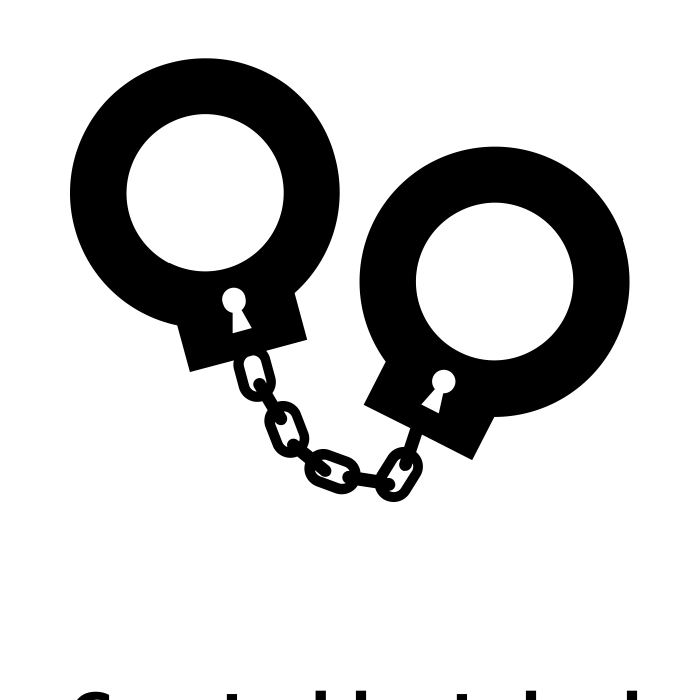 denied
hired
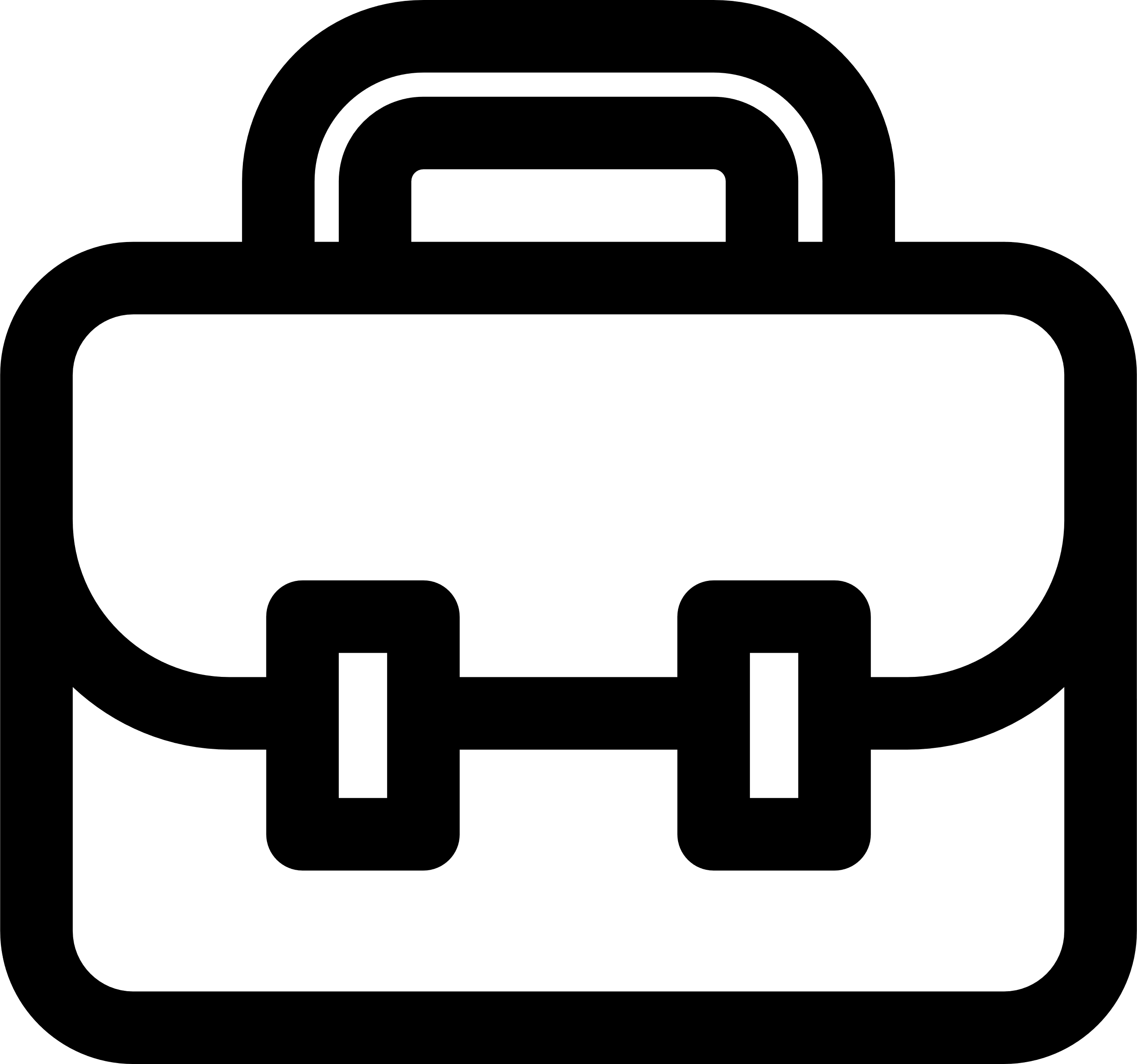 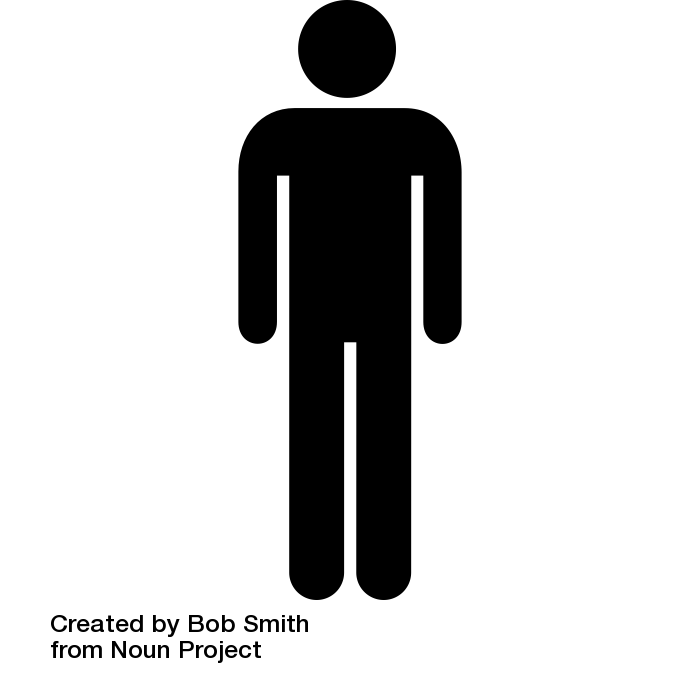 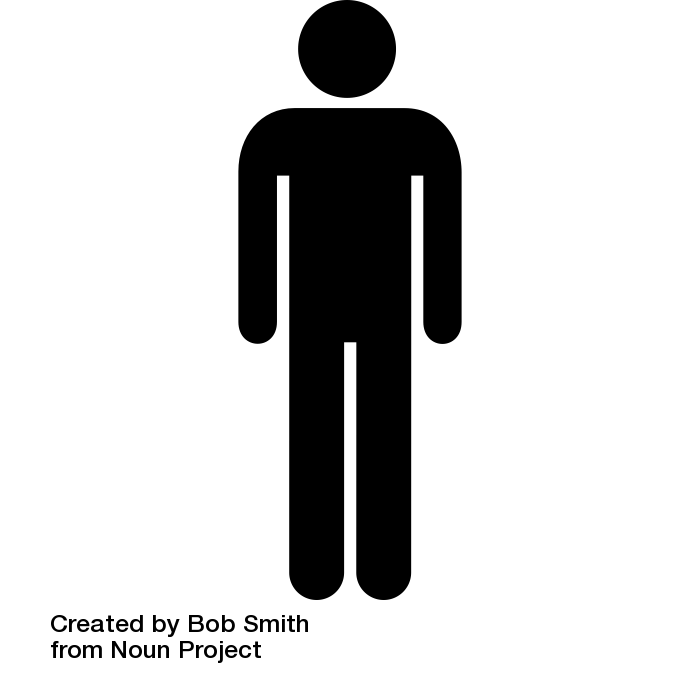 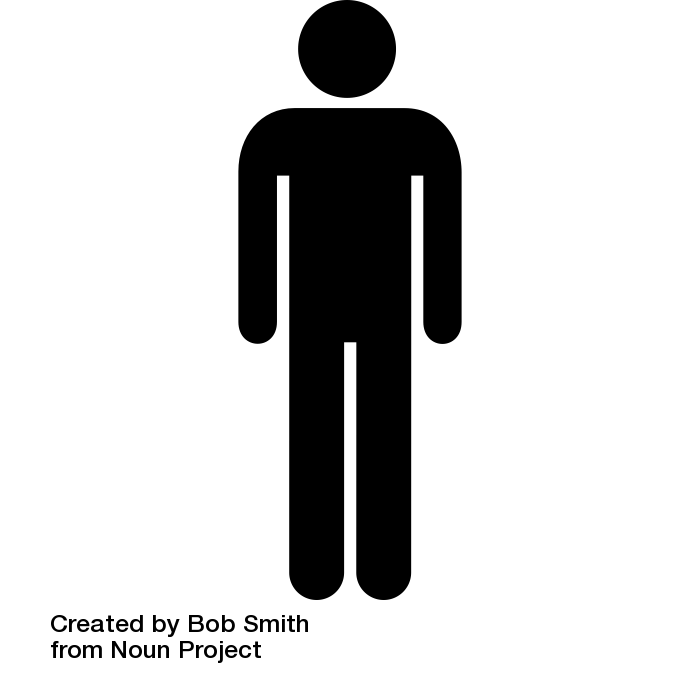 hired
action
action
action
Competing Notions of counterfactuals give no clear best practices for designers
Point-Based
Region-Based
We evaluate 6 configurations of counterfactual explanation (2 Types x 3 Presentations)
Visual
Numeric
Natural Language
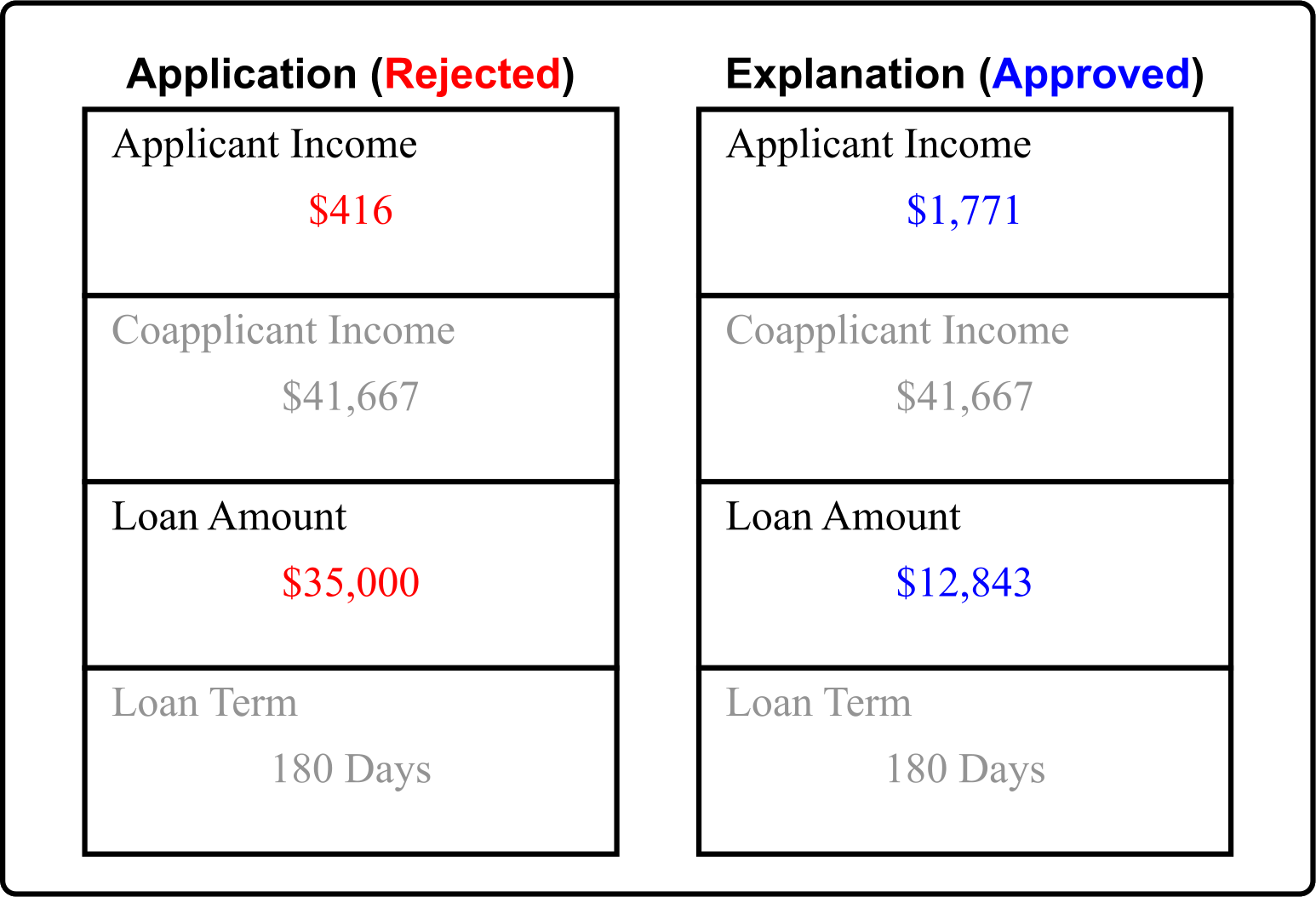 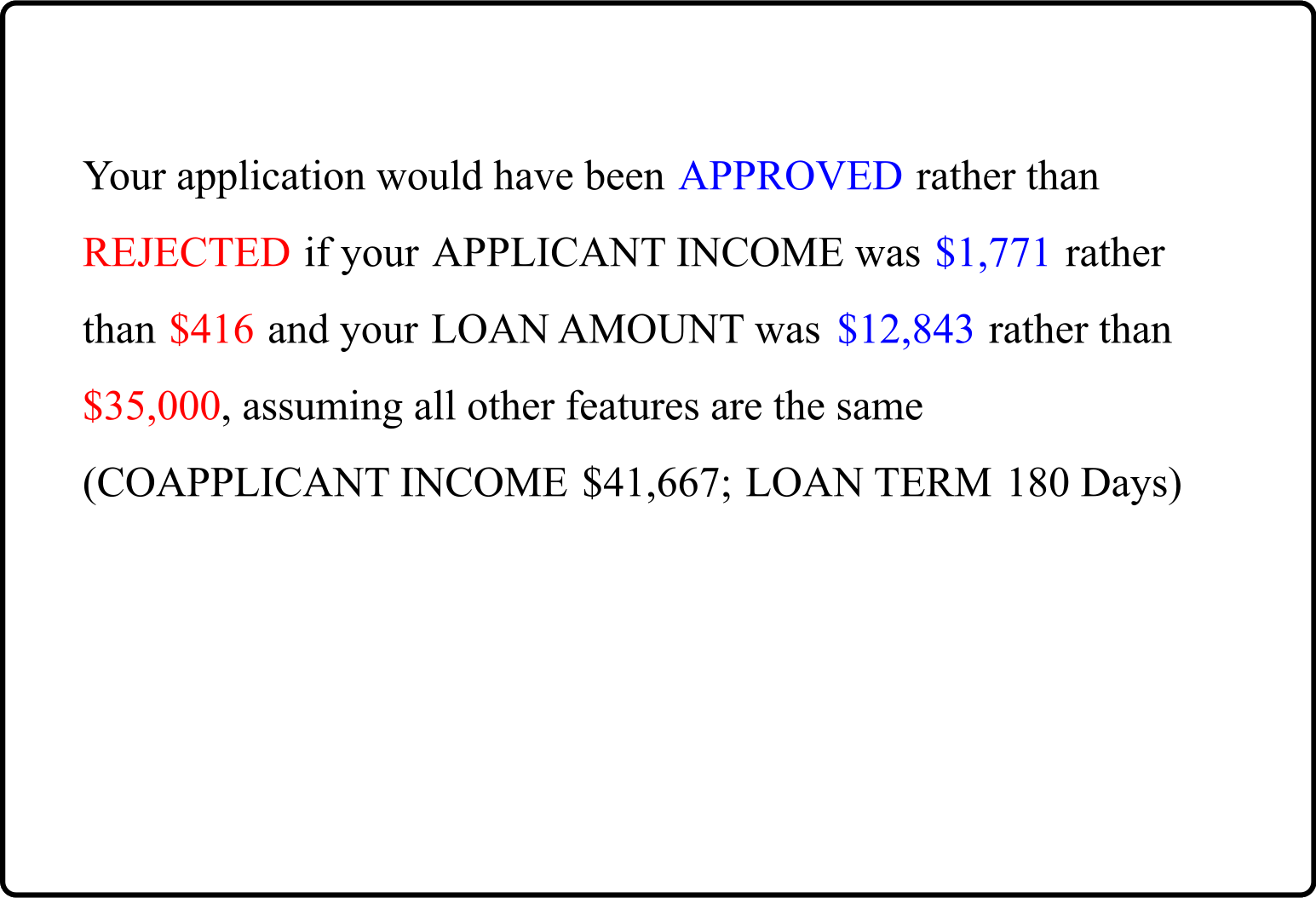 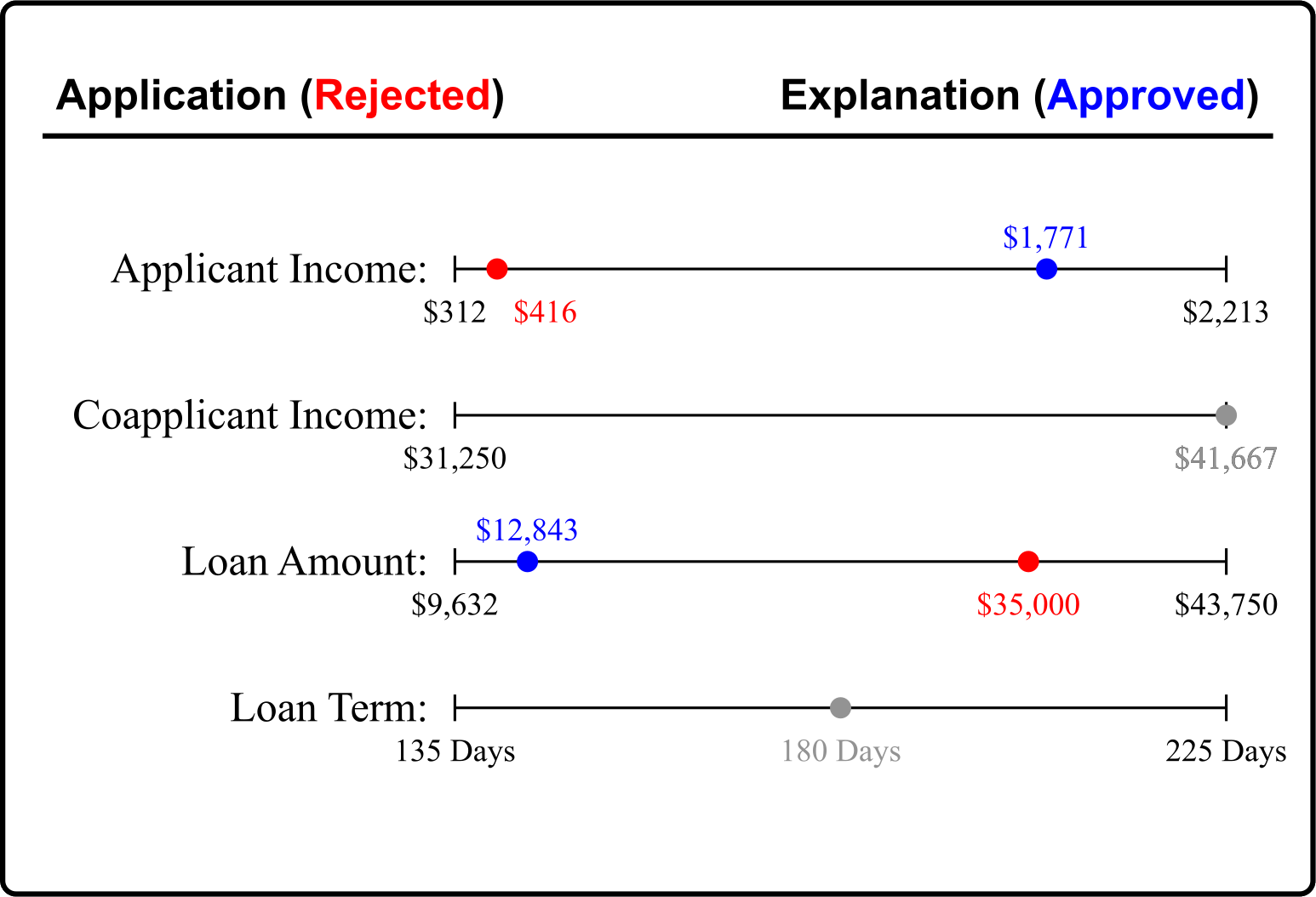 Point
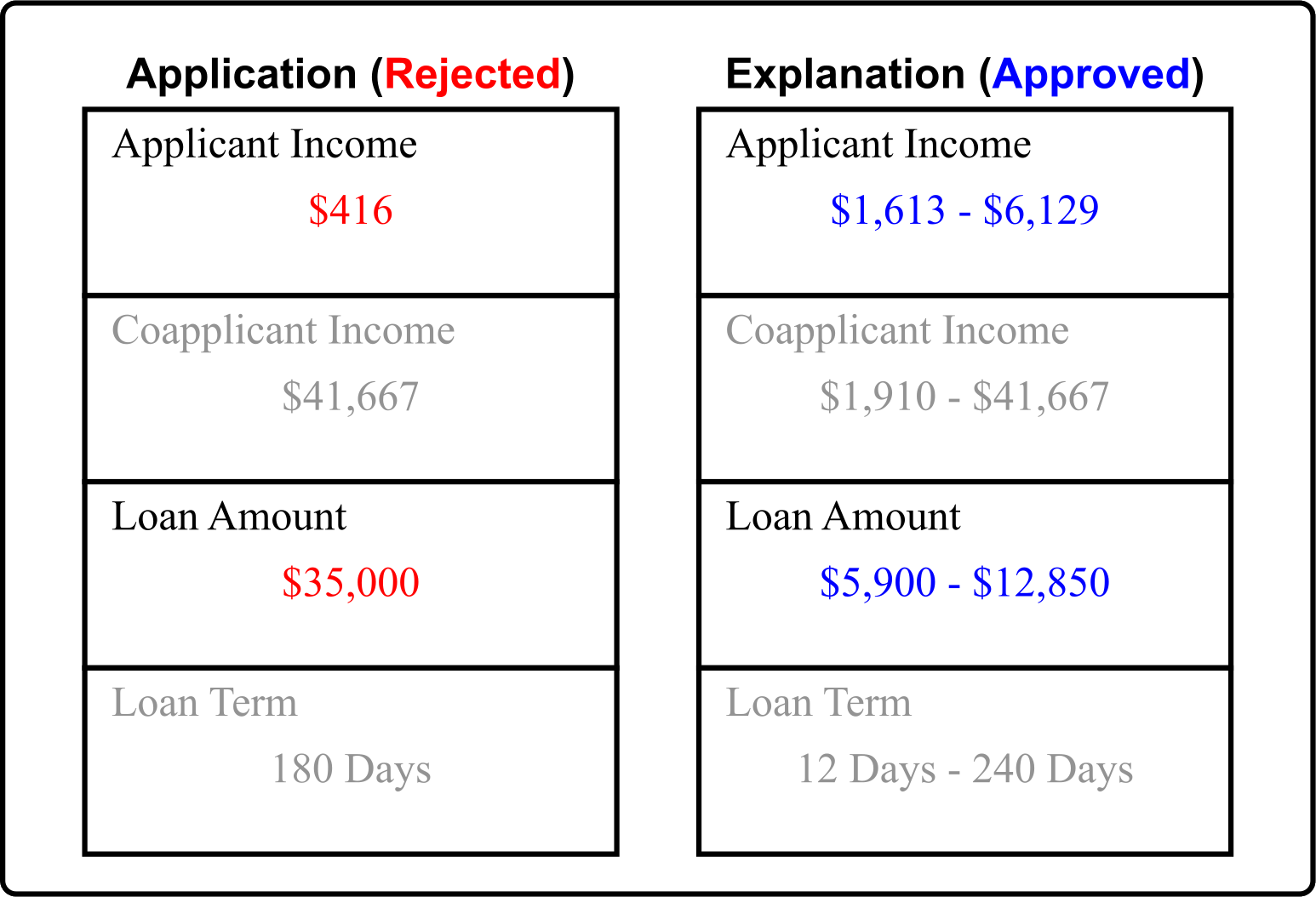 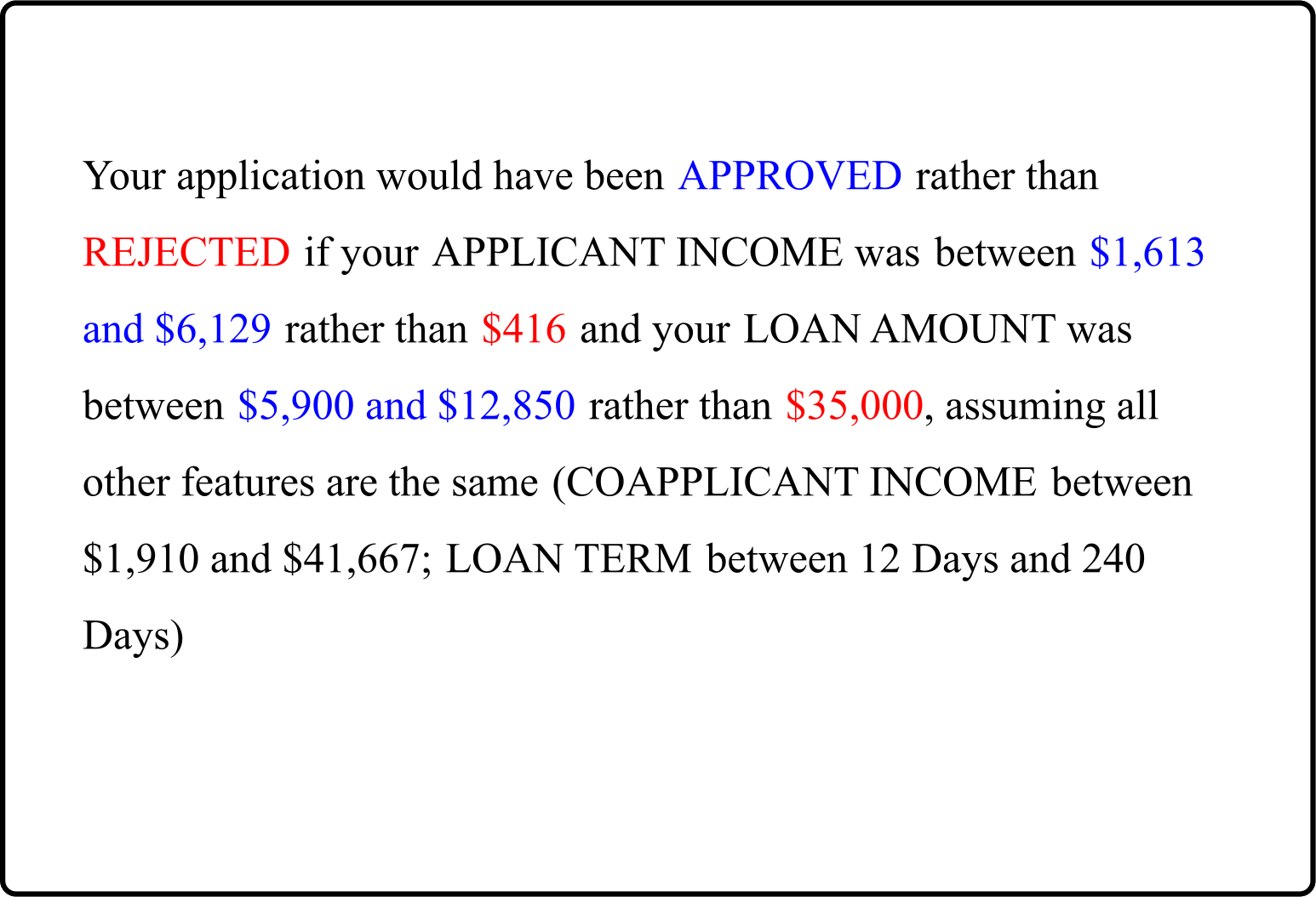 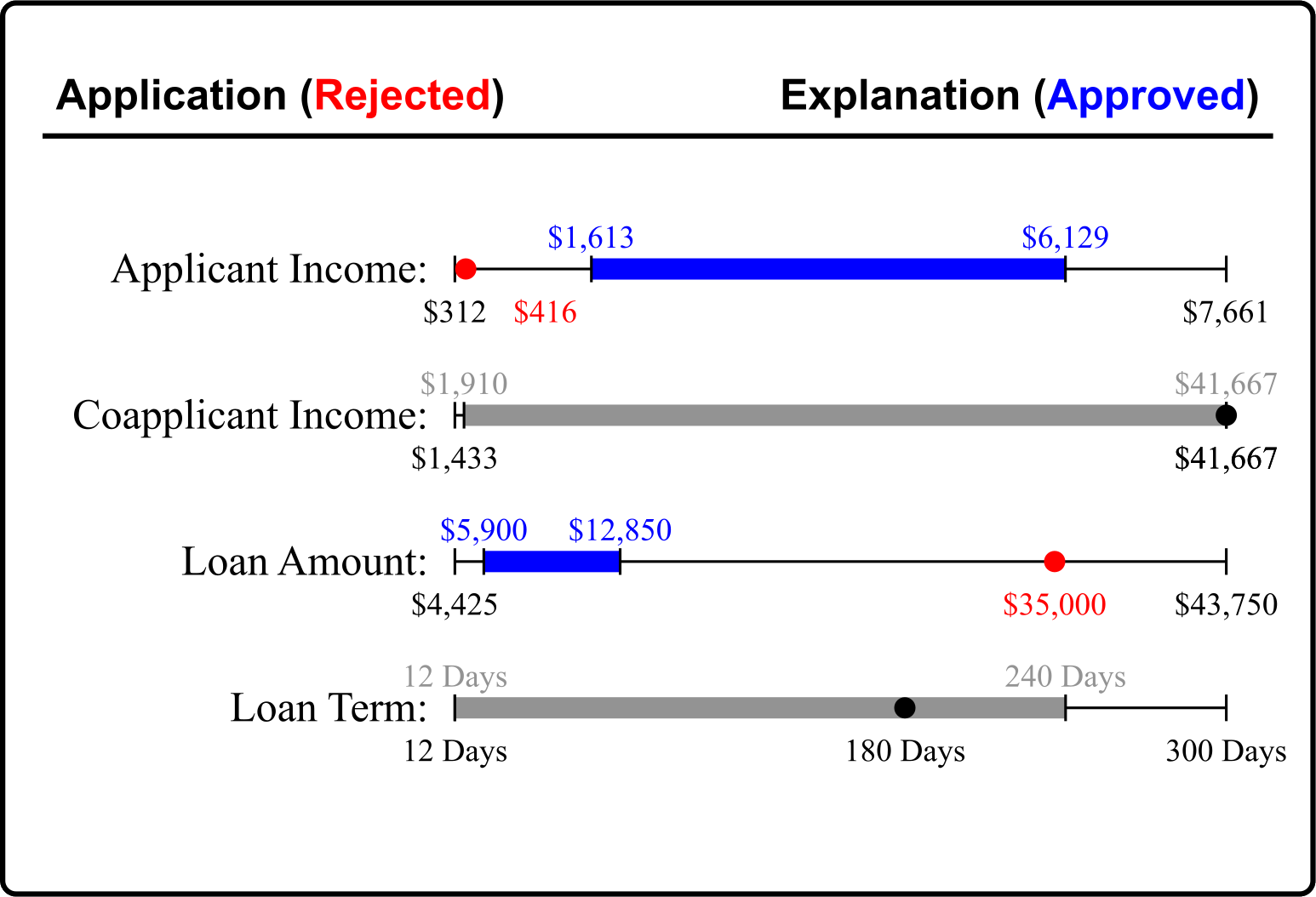 Region
A crowd sourced user study finds…
counterfactual regions give users the best understanding and confidence
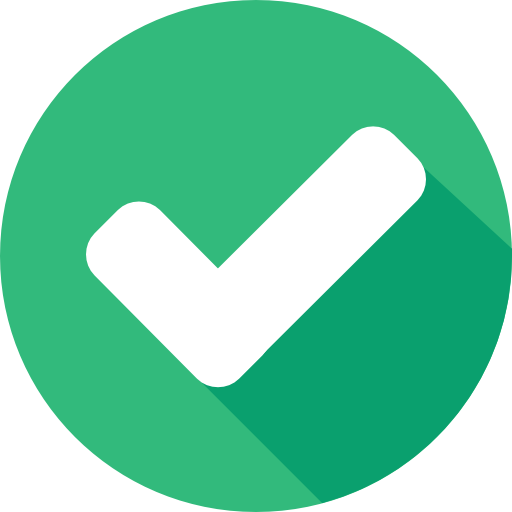 Presentation does not affect understanding
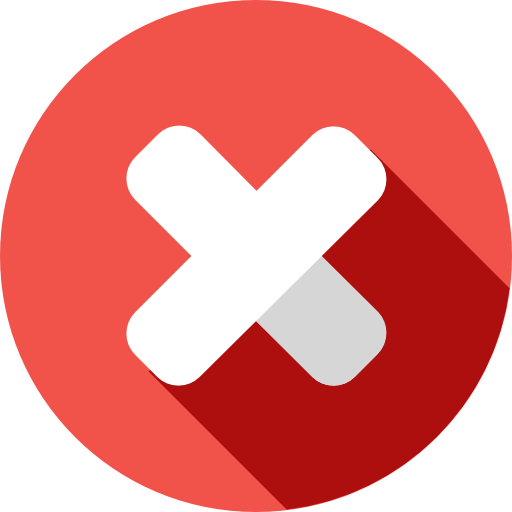 but does effect response time
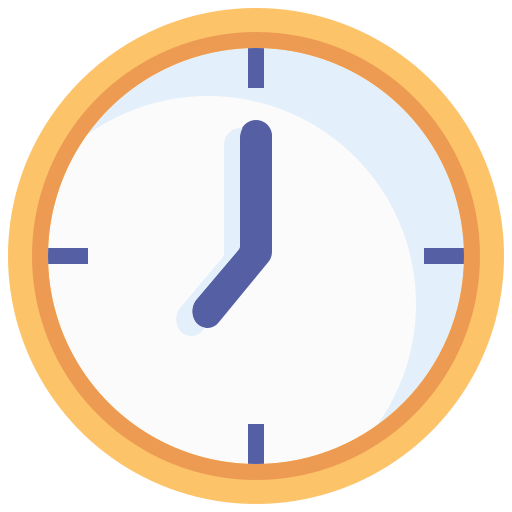 264 Participants Prolific.com
US English Speaking Adults
$4 base + up to $2 bonus
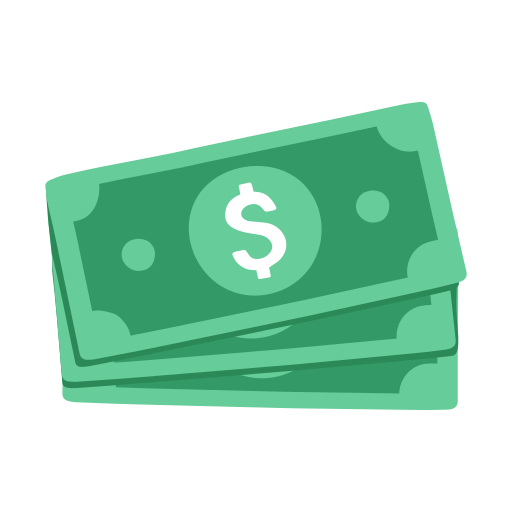 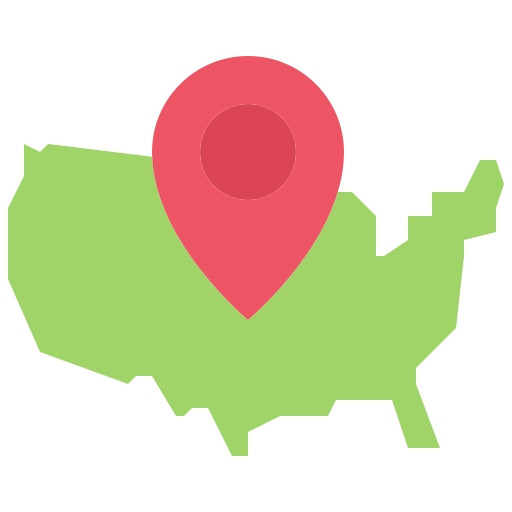 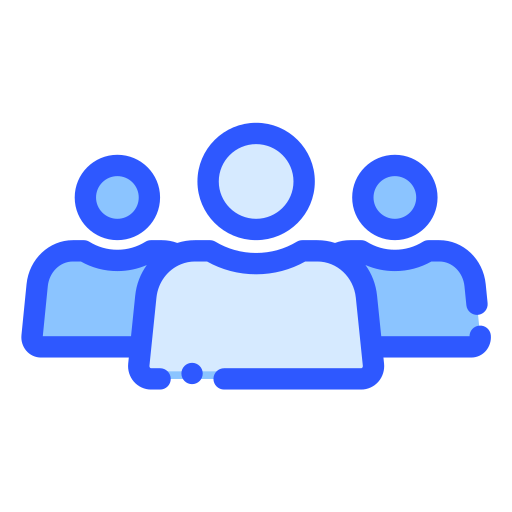 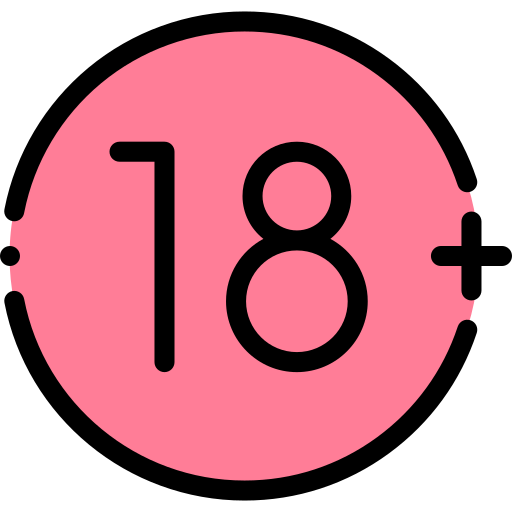 ~$14.98/hr
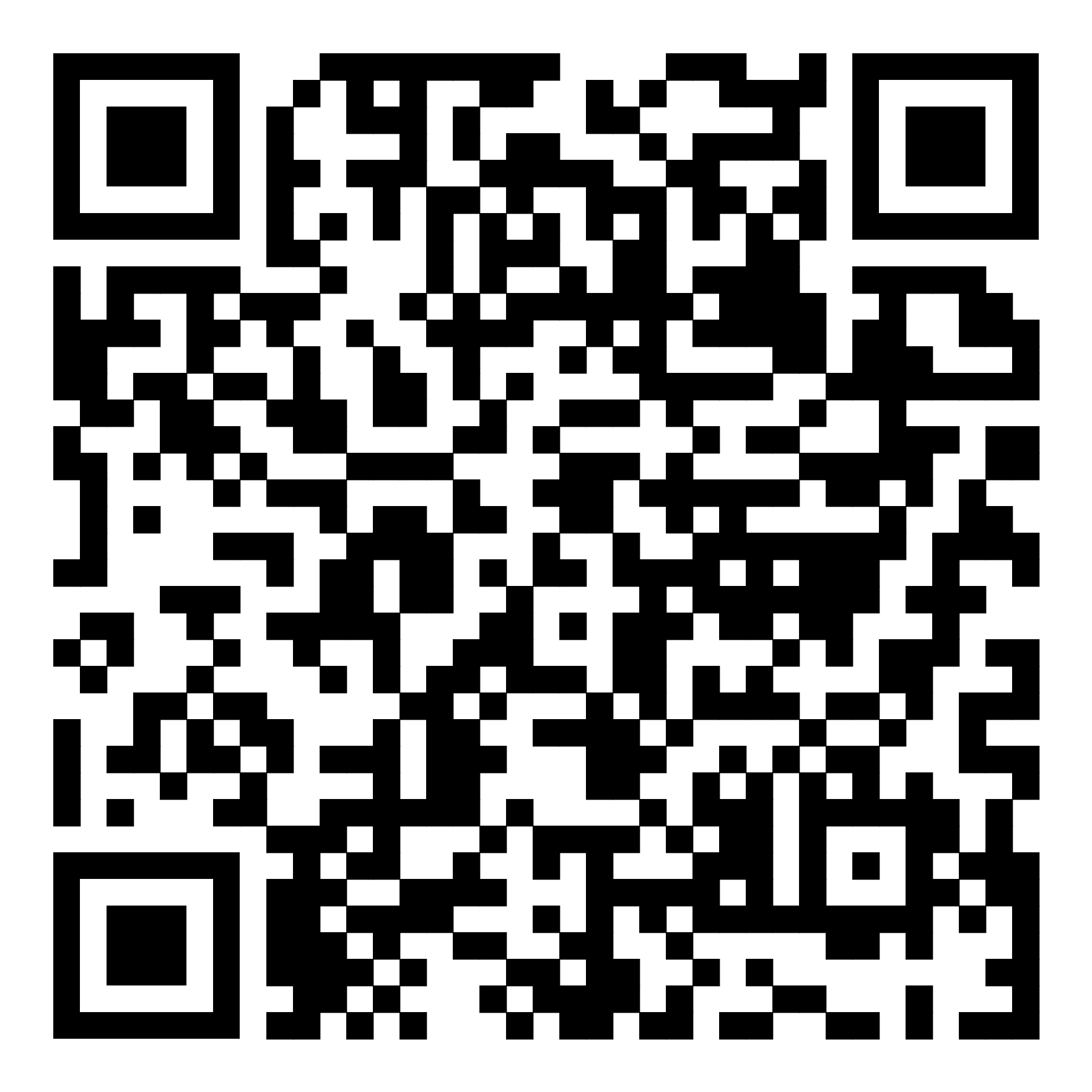 Checkout our paper for full results, qualitative analysis and more!
Actionable Recourse for Automated Decisions
petervannostrand.github.io
Examining the Effects of Counterfactual Explanation Type and Presentation on Lay User Understanding
Peter M. VanNostrand, Dennis M. Hofmann, Lei Ma, and Elke A. Rundensteiner.
ACM FAccT 2024